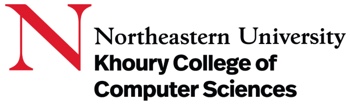 Introduction to Journey Mapping
Martin Schedlbauer, Ph.D.
m.schedlbauer@northeastern.edu
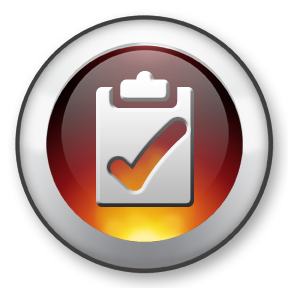 Summary, Review, & Questions…
HCI
Interaction Devices
2